SIBAR INSTITUTE OF DENTAL SCIENCES
Department of Prosthodontics
21-May-23
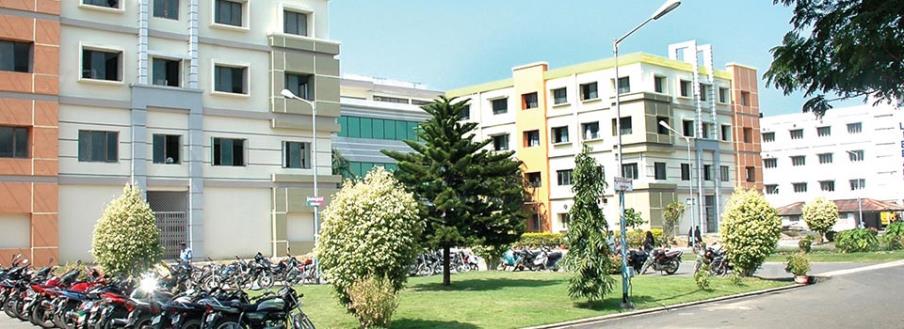 Designing principles of RPD
1
Dr. Prakash, Professor
CONTENTS
Introduction 
Principles of designing  
Stress considerations
Forces influencing the magnitude of stress
Biomechanical consideration of individual component
Philosophies of designs
Essentials of designing
Procedure of designing
Design considerations in some clinical situations
Troubleshooting
21-May-23
2
INTRODUCTION
21-May-23
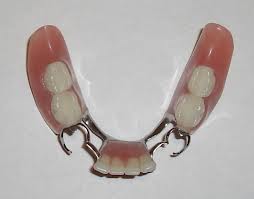 3
[Speaker Notes: The primary objective of partial denture design is the preservation of the remaining teeth, their supporting structures, the residual alveolar ridges and the oral mucosa in a healthy condition, while at the same time replacing the missing teeth for improving aesthetics, mastication and speech. 
	Emphasis must thus be placed first on the biological aspects of Partial Denture restorations, rather than upon the purely technical aspects.]
INDICATION FOR REMOVABLE PARTIAL DENTURES
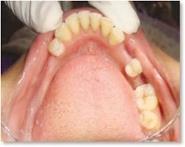 1.Long standing edentulous area
21-May-23
2.No abutment tooth posterior 
   to the edentulous space
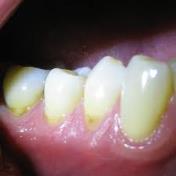 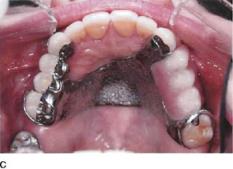 3.Reduced periodontal support 
   for remaining teeth
4.Need for cross arch stablization
4
Stewart’s Clinical removable partial Prosthodontics 4th edition pg-8
21-May-23
5.Excessive bone loss within 
   the residual ridge
6.Physical or emotional
   problem exhibited by the 
   patient
5
Stewart’s Clinical removable partail prosthodontics 4th edition pg-8
PRINCIPLES OF DESIGN
1953,Dr.A.H.Schmidt  gave the basic principles of designing
1.Dentist should have thorough knowledge
2.Treatment plan must be based on complete examination and diagnosis of individual patient.
3.Dentist must correlate the pertinent factors and determine a proper treatment plan.
21-May-23
6
4.RPD should restore the function without injury to remaining oral structures
5.It  is a form of treatment and not a cure.
21-May-23
7
STRESS CONSIDERATION IN A PARTIAL DENTURE
21-May-23
8
VERTICAL STRESS

Displacing stresses 

:





These are the least harmful and are borne well if within physiologic limits
21-May-23
9
[Speaker Notes: Those forces which are the result of downward
  stresses along 
  the long axis of 
  the teeth in a crown
  to apex direction and 
  the relatively vertical 
  stresses on the ridge 
  mucosa.]
DISLODGING STRESSES :
These are the forces which tend to lift the partial denture from it’s rest position
21-May-23
10
[Speaker Notes: These are the forces which tend to lift the partial 
   denture from it’s rest position. Reciprocal dislodging action occurs when
   wide edentulous spaces
   are interrupted by few 
   teeth thus inviting an 
   antero-posterior or 
   lateral tilt of prosthesis.]
HORIZONTAL STRESS
These lateral stresses are most damaging.
21-May-23
11
[Speaker Notes: They originate as a component of rhythmic chewing stroke. These forces are effective in 
   mesio-distal and
   buccolingual direction.

   These lateral stresses
   are most damaging.]
TORSIONAL STRESS
It is a twisting rotational type of force. It’s a combination of vertical and horizontal force
21-May-23
12
[Speaker Notes: It is a twisting rotational type of force. It’s a combination of vertical and horizontal force.

 Torsion is noted most
  frequently where a
  long segment acts
  upon the first abutment
  it engages. Where the 
  ridge mucosa has higher
  resiliency torque is higher. Torque applies rotation about a fixed point.]
FORCES ACTING ON PARTIAL DENTURE
21-May-23
13
LEVER
Is a rigid bar supported somewhere along its length..

The point where the bar is supported is called the fulcrum

Three classes of levers (based on location of fulcrum, resistance and direction of effort (force).
Class I
Class II
Class III
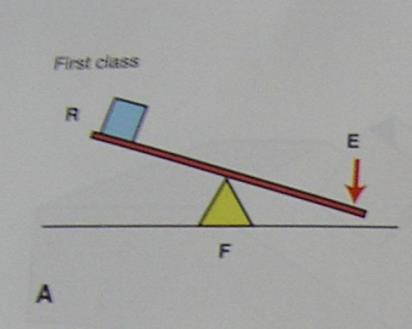 21-May-23
14
McCracken’s Removable Partial Prosthodontics 11th edition
[Speaker Notes: A lever amplifies an input force to provide a greater output force, which is said to provide leverage. The ratio of the output force to the input force is the ideal mechanical advantage of the lever.The bar can only move about the fulcrum
Lever should be avoided in the design
Althought he movement of the denture will be minimal the lever that I imposed onto the abutment is great and is detramental.]
CLASS  I LEVER
Fulcrum lies in the centre, 
Resistance is at one 
end and force at the other.
21-May-23
15
McCracken’s Removable Partial Prosthodontics 11th edition
CLASS II LEVER
Fulcrum is at one end effort
 at the opposite end and 
 resistance in the centre.
21-May-23
16
McCracken’s Removable Partial Prosthodontics 11th edition
CLASS III LEVER
Fulcrum is at one end, 
resistance at opposite 
end and effort is in the centre.
21-May-23
17
McCracken’s Removable Partial Prosthodontics 11th edition
INCLINED PLANE
21-May-23
.
Forces against an inclined plane may result in deflection of that which is applying the forces or may result in movement to the inclined plane, neither of these is desirable
18
Stewart’s clinical Removable Posthodontics 4th edition
FULCRUM  ON HORIZONTAL PLANE:

 Extends through the rest of principle abutments.








Rotational movement of the denture in the sagittal plane.
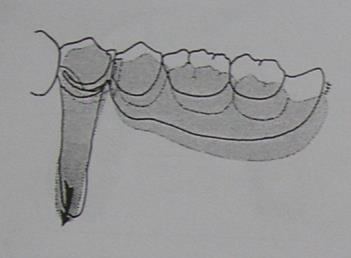 21-May-23
19
Stewart’s clinical Removable Posthodontics 4th edition
[Speaker Notes: Resulting forces on abutment tooth from rotation in sagital plane is usually in mesioapical or distoapical direction with the greatest magnitude in apical direction..
The denture movement occurs towars or away from the denture base]
DENTURE BASE MOVES AWAY FROM SUPPORTING TISSUES:
Counteracted by: 
Direct retainer and Indirect retainer
McCracken’s Removable Partial Prosthodontics 11th edition
21-May-23
20
DENTURE BASE MOVES TOWARDS THE
 SUPPORTING TISSUES:
21-May-23
Counteracted by:
Occlusal rest.         
Tissues of supporting                                      ridge
21
McCracken’s Removable Partial Prosthodontics 11th edition
FULCRUM ON THE SAGITTAL PLANE
Stewart’s clinical Removable Posthodontics 4th edition
21-May-23
22
[Speaker Notes: Extends through the occlusal rest on the terminal abutment and along the crest of the ridge.
Movement is in the frontal plane]
Counteracted by:
Rigidity of major and minor connector and their ability to resist  torque.
Close adaptation of the denture base along the lateral slopes and the buccal slopes of the palate and ridge.
Direct retainer design
21-May-23
23
McCracken’s Removable Partial Prosthodontics 11th edition
FULCRUM LOCATED IN MIDLINE JUST LINGUAL TO THE ANTERIOR TEETH (FULCRUM IS VERTICAL)
21-May-23
Rotational movement of denture in horizontal plane
 or
 flat circular movements of the denture
24
Stewart’s clinical Removable Posthodontics 4th edition
Counteracted by :
Stabilizing components (reciprocal arm and minor connector)
Rigid major connector
Close adaptation of denture base
McCracken’s Removable Partial Prosthodontics 11th edition
21-May-23
25
FACTORS INFLUENCING MAGNITUDE OF STRESSES TRANSMITTED TO ABUTMENT TEETH
1.Quality of support of ridge           
-  Form Of  Residual Ridge
-  Type Of Mucosal Covering
2. Length of span
3.Clasp factor
  -  Design
  -  Length
21-May-23
26
Stewart’s clinical Removable Posthodontics 4th edition
-Material
-Amount Of Tooth Contact
4. Occlusion                    
- Type of teeth
 -Harmony of occlusion
5.Areas of the base to which load is applied
21-May-23
27
Stewart’s clinical Removable Posthodontics 4th edition
QUALITY OF SUPPORT OF RIDGE

Better support by ridge less stress on abutment teeth
Large well formed ridges absorb greater stress less stress on abutment
Broad ridges with parallel
     sides longer flanges on
     the denture base stabilize
     the denture against lateral 
     forces.
Stewart’s clinical Removable Posthodontics 4th edition
21-May-23
28
TYPE OF MUCOSA

Influences magnitude of stresses transmitted to abutment teeth.
Healthy mucosa capable
   of bearing greater functional 
   loads than thin atrophic 
    mucosa
Soft, flabby, displaceable mucosa
  Contribute little to vertical support of denture allows excessive movement of denture stress transmitted to abutment teeth
Stewart’s clinical Removable Posthodontics 4th edition
21-May-23
29
LENGTH OF SPAN

Longer edentulous span

   
 Longer denture base

   
 Greater force transmitted to
         abutment teeth


Every effort be made to retain a posterior abutment to avoid class I and class II situation.
Stewart’s clinical Removable Posthodontics 4th edition
21-May-23
30
CLASP AS A FACTOR IN STRESS

More flexible the retentive arm of clasp  less stress to abutment tooth
But, flexible clasp arm  provides less stability against horizontal forces increase stress on residual ridge.
Decision should be made whether abutment or ridge requires more protection
21-May-23
31
Stewart’s clinical Removable Posthodontics 4th edition
[Speaker Notes: Hence wrought retentive clasp was rcommended for cla 1 2]
In examination phase decide whether ridge or abutment tooth require more protection
If periodontal support good

less flexible clasp like vertical projection clasp
If periodontal support weak

 use more flexible clasp like combination clasp
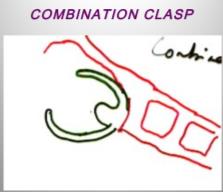 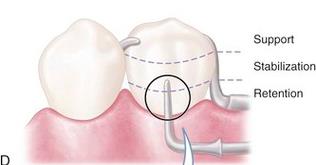 21-May-23
32
TYPE OF ABUTMENT TOOTH SURFACE

Surface of gold crown offers more frictional resistance to clasp arm movement than does enamel surface of tooth.
Greater stress exerted on tooth restored with crown than with intact enamel.
21-May-23
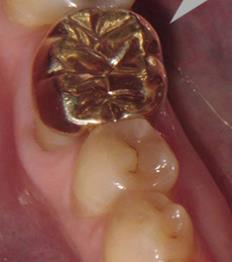 33
Stewart’s clinical Removable Posthodontics 4th edition
AMOUNT OF CLASP SURFACE IN CONTACT WITH TOOTH
Greater the area of tooth to metal contact between clasp and tooth

  
 more will be stress exerted on the tooth.
21-May-23
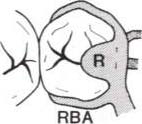 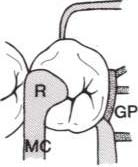 34
Stewart’s clinical Removable Posthodontics 4th edition
OCCLUSION AS A FACTOR

          Disharmonious occlusion 

         generate horizontal stresses

   when magnified by factor of leverage

   can transmit destructive forces to both abutment teeth and residual ridge.
21-May-23
35
Stewart’s clinical Removable Posthodontics 4th edition
TYPE OF OPPOSING OCCLUSION

Play important role in determining amount of stress generated by occlusion
Natural teeth can exert closing force upto 300 pounds/inch square, whereas, complete denture upto 30 pounds/inch square.
Therefore RPD constructed against removable prosthesis is subjected to much less occlusal stress than one opposed by natural dentition.
21-May-23
36
Stewart’s clinical Removable Posthodontics 4th edition
Ideally, the occlusal load should be applied  on the center of the denture base.
21-May-23
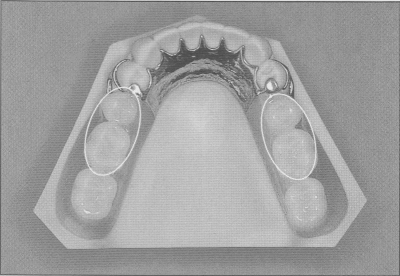 37
AREA OF DENTURE BASE TO WHICH LOAD IS APPLIED

Less movement of base if load applied adjacent to the abutment tooth than if it is applied to the distal end of the base.
Movement may be 4 times greater at distal end of base than next to the clasp.
21-May-23
38
BIOMECHANICAL CONSIDERATION OF INDIVIDUAL COMPONENT
21-May-23
39
Rest
If angle greater than 90 degrees
21-May-23
Forces not along long axis but will create an inclined plane effect



Slippage of prosthesis away
 from the abutment


Orthodontic like forces
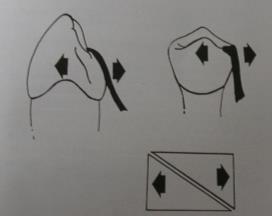 40
McCracken’s Removable Partial Prosthodontics 11th edition
[Speaker Notes: In such case a secondary rest have to be given]
CINGULUM REST VS INCISAL REST
Cingulum rest nearer to center 
         of rotation

     Less tipping of tooth

           Incisal rest


Longer minor connector required


Magnifies the forces being transferred to the 
abutment tooth
21-May-23
41
MAJOR CONNECTOR
In the maxillary arch the use of a broad palatal major connector that contacts several of the remaining natural teeth through lingual plating can distribute stress over a large area.
 The major connector must be rigid and must receive vertical support through rests from several teeth.
21-May-23
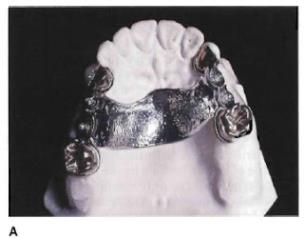 42
McCracken’s Removable Partial Prosthodontics 11th edition
In the mandibular arch the lingual plate major connector that is properly supported by rests can aid in the distribution of functional stress to the remaining teeth. 
The rigidity of the lingual plate major connector contributes to the effectiveness of cross arch stabilization.
21-May-23
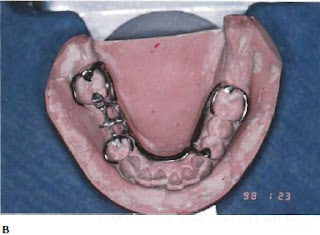 43
MINOR CONNECTOR
The most intimate tooth to partial denture contact takes place between the minor connector and the guiding planes on the abutment tooth surface. 
This close metal to enamel contact serves two purpose 
First it offers horizontal stability to the partial denture against lateral forces on the prosthesis.
 Secondly stabilization against lateral stresses
21-May-23
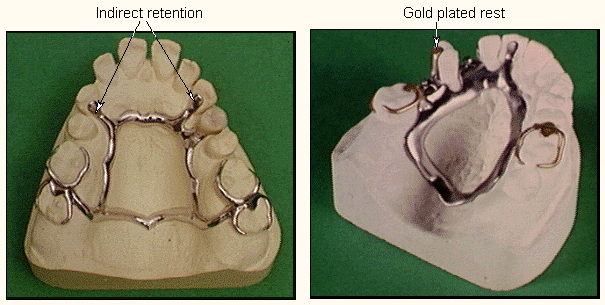 44
McCracken’s Removable Partial Prosthodontics 11th edition
[Speaker Notes: Minor connectors can be defined as the connecting    link between the major connector or base of a removable partial denture to other units of a prosthesis such as clasp assembly,indirect retainers,rests etc]
DIRECT RETAINER
Any unit of 
removable dental 
prosthesis that engages 
an abutment tooth in 
such a manner as to 
resist displacement of 
the prosthesis away 
from basal seat tissue.
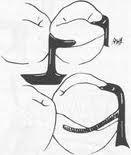 21-May-23
45
McCracken’s Removable Partial Prosthodontics 11th edition
[Speaker Notes: The ability of the direct retianer to fucntion is greatly depending upon the stabilit and support provided by  the major minor connector and the rest and tissue surface]
Clasp tip in infrabulge area resist the movement in occlusal direction because to release from tooth  it has to undergo deformation.
Degree of resistance to deformation determines the amount of clasp retention.
Retention varied by:
    Depth of undercut
    Flexibility of clasp arm positioned in  undercut
21-May-23
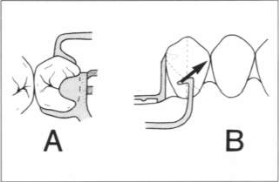 Wrought 
clasp
Cast 
clasp
46
Stewart’s Clinical removable partial Prosthodontics 4th edition
STRATEGIC CLASP POSITIONING AS A MEANS OF STRESS CONTROL

Leverages can be controlled to a large extent by means of clasps, if there are sufficient abutment teeth and they are strategically distributed in the dental arch.
If number and location of potential abutments is less than ideal harmful effects can be decreased by strategic placement of clasps.
21-May-23
47
Stewart’s Clinical removable partial Prosthodontics 4th edition
QUADRILATERAL CONFIGURATION
Indicated most often in class III arches (with modification space on opposite side)
McCracken’s Removable Partial Prosthodontics 11th edition
21-May-23
48
[Speaker Notes: When 4 abutment teeth available for clasping and partial denture confined within 4 clasps all leverages neutralized.
Ideal (for support and leverage control)]
TRIPOD CONFIGURATION
Class II situations
Distal abutment on one 
side of arch missing 
leverage controlled to
some extent by creating 
tripod configuration 
of clasp placement.
21-May-23
49
McCracken’s Removable Partial Prosthodontics 11th edition
BILATERAL CONFIGURATION
21-May-23
For class I situations
Not considered ideal, but best option available
Stress must be controlled by other means.
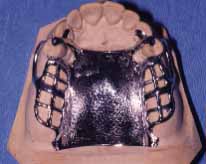 50
McCracken’s Removable Partial Prosthodontics 11th edition
Clasp design
a. Circumferential cast clasp
	The conventional circumferential cast clasp originating from a distal occlusal rest on the terminal abutment tooth and engaging a mesiobuccal retentive undercut should not be used on a distal extension RPD. 
The ‘reverse circlet’ a cast circumferential clasp that approaches a distobuccal undercut from the mesial surface of a terminal abutment tooth, is acceptable.
21-May-23
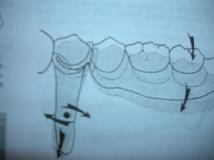 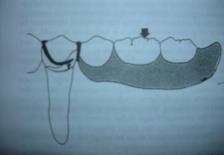 51
b. Vertical projection or bar clasp
	It is used on the terminal abutment tooth on a distal extension partial denture when the retentive undercut is located on the distobuccal surface. 
It is never indicated when a tooth has a mesiobuccal undercut.
	As the denture base is loaded towards the tissue, the retentive tip of the ‘T’ clasp, rotates gingivally to release the stress being transmitted to the abutment tooth.
21-May-23
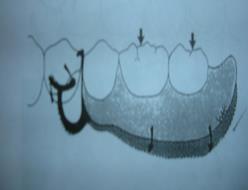 52
c. Combination clasp
	When a mesiobuccal undercut exists on an abutment tooth adjacent to distal extension edentulous ridge, the combination clasp can be employed to reduce the stress transmitted to the abutment tooth.
	Wrought alloy wire, by virtue of its internal structure is more flexible than a cast clasp.
21-May-23
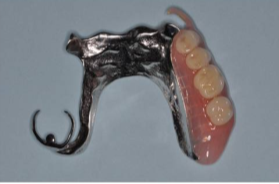 53
INDIRECT RETAINER
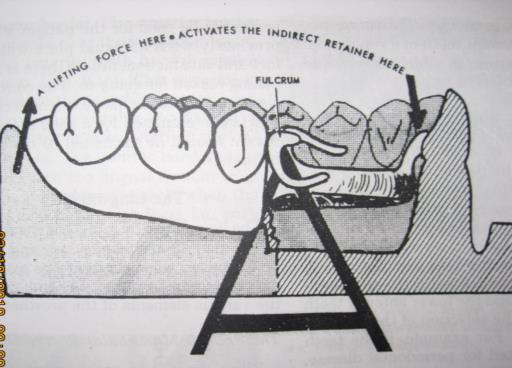 21-May-23
54
Function:  To prevent the denture base from moving away from its seat because of cheek and tongue forces, sticky food.

It uses mechanical advantage of leverage by moving the fulcrum line farther from the force
21-May-23
55
McCracken’s Removable Partial Prosthodontics 11th edition
2. Contributes to support and stability of the partial denture counteracts horizontal forces applied to the denture.
21-May-23
56
Effectiveness of indirect retainer depends upon:
 Its distance from the fulcrum line
   greater the distance between fulcrum line and IR more effective
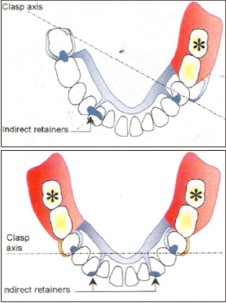 21-May-23
57
Splinting of abutment teeth
Splinting two or more teeth actually increases the periodontal ligament attachment area and distributes the stress over a larger area of support. 
Splinting of canine and premolar is preferred.
21-May-23
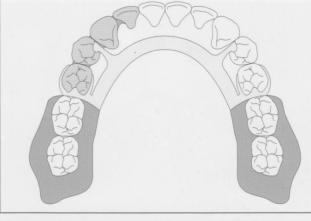 58
Guiding planes
Guiding planes Should be as parallel to the long axis of abutment teeth.
Should be located on the abutment surface adjacent to the edentulous area.
Should be established on several abutment teeth
21-May-23
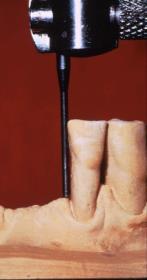 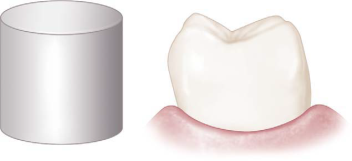 59
[Speaker Notes: Proximal guiding plane surfaces should be about 2/3rd as wide as the distance between the tips of adjacent buccal and lingual cusps  or 
about 1/3rd of the buccal lingual width of the tooth.

Vertically it should extend 2/3rd of the length of the enamel crown portion of the tooth from the marginal ridge cervically.
Care must be taken to avoid creating buccal or lingual line angles.]
PHILOSOPHIES OF DESIGN
21-May-23
60
[Speaker Notes: Of the various philosophies  relating to RPD design, none is backed by scientific research or statistics. 
This is not to say that none of the various methods of design has proved to be clinically acceptable. 
On the contrary, all have produced excellent clinical results if attention to detail has been observed.]
Stress Equalization/stress direction
The resiliency of the tooth supported by periodontal ligament in an apical direction is not comparable to the greater resiliency and displacement of the mucosa covering the dentulous ridge. 
It is the belief of this school of thought that the rigid connection between the denture base and the direct retainer on the abutment teeth is damaging.
21-May-23
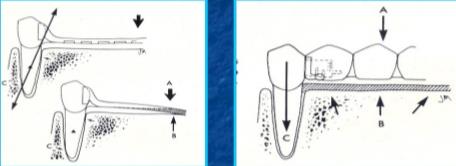 61
Thus some form of stress director or stress equalizer is essential to protect the abutment teeth.
The most commonly used ones are composed of a hinge device interposed between the minor connector of the abutment tooth and the denture base.
21-May-23
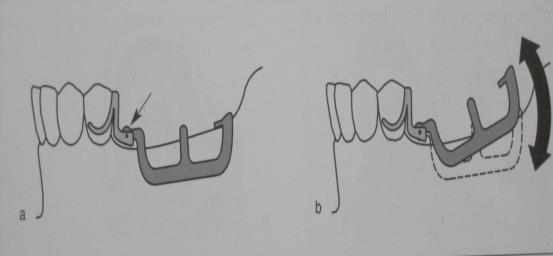 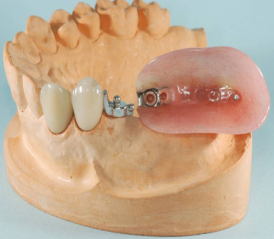 62
ADVANTAGE
DISADVANTAGE
Minimal direct retention is required- as denture base acts more independently.

Has the massaging or stimulating effect on the underlying bone and soft tissue. Which minimizes tissue change and resulting Rebasing procedures.
Construction of stress director is complex and costly.
Constant maintenance required.
Difficult or impossible to repair.
Lateral movements of base can lead to rapid resorption of the ridges.
21-May-23
63
PHYSIOLOGIC BASING
The belief is that the equalization can best and most simply be accomplished by some form of physiologic basing.
The physiologic basing is produced either by 
Displacing or depressing the ridge mucosa during the impression making procedure 
Relining the denture base after it has been constructed.
21-May-23
64
[Speaker Notes: This design philosophy agrees to some extent to the first school about the relative lack of movement of the abutment teeth in an apical direction
 But denies the necessity of using stress directors to equalize the disparity of vertical movement between the tooth and mucosa.]
Displacing the mucosa during the impression procedure records it in its functioning and not the anatomic form.
This denture base formed over displaced tissue, will adapt more readily to the depressed tissue when occlusal force acts and will be better able to withstand the force that is generated
21-May-23
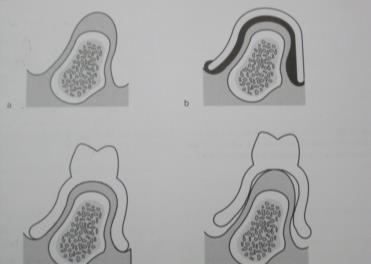 65
ADVANTAGES
DISADVANTAGES
Intermittent base movement has a physiologically stimulating effect  on the underlying bone and soft tissue.
Less need for relining and Rebasing.

Simplicity of design and construction because of minimal retention requirements.
Denture is not well stabilized against lateral forces.
There will be always premature contact when mouth is closed .
It may be uncomfortable sensation to the patient.
It is difficult to produce effective indirect retention.
21-May-23
66
Broad Stress distribution
Distributing the forces of occlusion over as many teeth and as much of the available soft tissue area as possible.
21-May-23
This is accomplished by the use of additional rests, indirect retainers, clasps and broad coverage denture bases
67
ADVANTAGES
DISADVANTAGES
Teeth can be splinted .

Prosthesis are easier and less expensive to construct.

No flexible or moving parts so less danger of distorting the denture.
Indirect retainers and other rigid components provides excellent horizontal stabilization.

Less relining required.
Greater bulk may cause prosthesis to be less comfortable.

Increased amount of tooth coverage can lead to dental caries
21-May-23
68
WHERE IS THE PROSTHESIS SUPPORTED.
Tooth supported 

Tooth - tissue supported:
21-May-23
69
TOOTH SUPPORTED
The most ideal support units are the RESTS. 
The abutment selected for the support has to be evaluated for
Periodontal health.
Crown- root ratio.
Crown –root morphology
Location of the tooth in the arch
The opposing dentition
21-May-23
70
[Speaker Notes: Prepared on the occlusal, incisal, cingulaum surfaces]
TOOTH- TISSUE SUPPORTED
Depends on 6 factors:-

Quality of residual ridge

The extent to which the ridge will be covered by mucosa

The accuracy and type of impression registration

The design characteristics. 

The occlusal load applied
21-May-23
71
[Speaker Notes: Primarily comes from the overlying soft tissue.
Underlying alveolar bone.]
STEP BY STEP DESIGNING
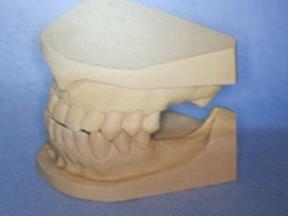 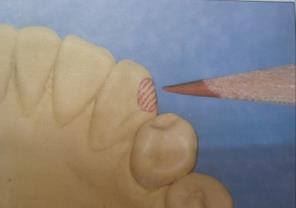 Diagnostic cast                                         Area of recontouring







   
       survey lines                                        Desired undercut is measured
21-May-23
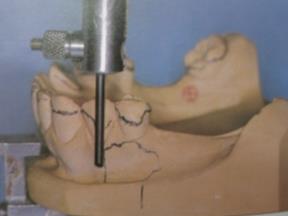 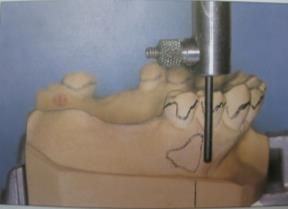 72
[Speaker Notes: Color coding:
 Red: placement of tripod marks areas of recontoured rest seats (solid rest)

 Black: survey lines information on base of the cast

Blue :portions to be made of acrylic
              

   Brown: To outline the metallic part all the
                  component]
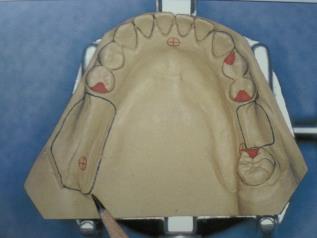 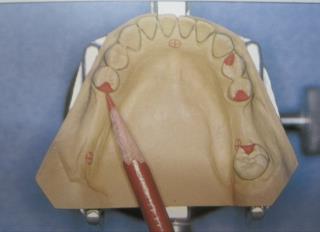 Desired rest seat-red                             desired denture  base-blue






                                   Major connector-brown
21-May-23
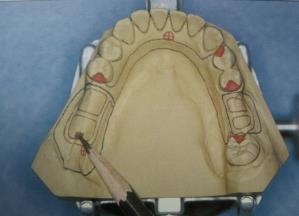 73
s
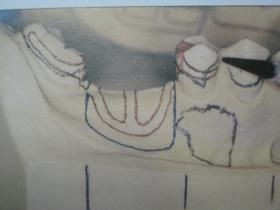 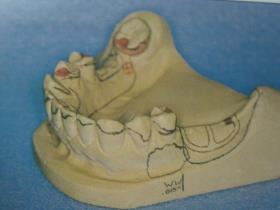 Retentive elements -                               Left side   






            right side
21-May-23
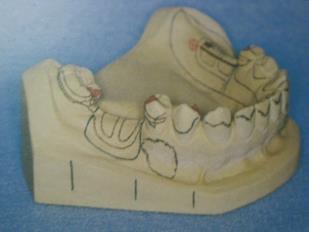 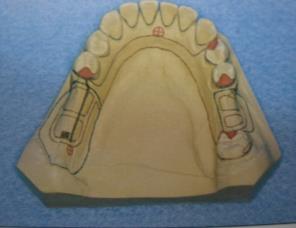 74
Design considerations in some common clinical conditions
21-May-23
75
Design considerations for Kennedy’s Class I & Class II
Direct retention :
     Close adaptation of the denture base , restoration of form and function and preservation of soft tissue are key concerns.
    The position of the undercut is very critical as it determines the type of clasp.
Clasp :
     For class I two clasps on each terminal abutment are needed.
     For class II three retentive clasps are required.
21-May-23
76
Rest :
     Rest seat should be prepared on the tooth with the maximum support.
     Should be placed adjacent to edentulous area.
Indirect retainer :
     For class I - 2
     For class II – 1 on the dentulous side
Denture base :
     A broad coverage without any functional interference is required.
Occlusion :
     It  should coincide with the CR of the patient.
     It should not have any premature contacts.
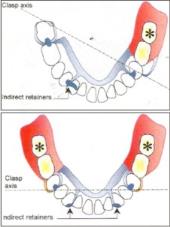 77
21-May-23
Design considerations for Kennedy’s Class III
Direct retention :
     The damage to the abutment tooth is very less.
     The position of under cut is not critical.
Clasp :
      Four clasps are placed 
Indirect retention :
     Usually not needed.
Denture base :
     Functional impression not required.
21-May-23
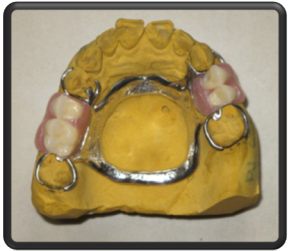 78
Design considerations for Kennedy’s Class IV
Stress pattern varies for this class.
More tilting forces on abutment teeth as teeth are placed anterior to the crest of ridge.
These forces can be minimized by 
Shorter the edentulous area lesser the tipping forces.
Preservation of labial alveolar bone.
Retaining the natural teeth as intermediate abutment.
21-May-23
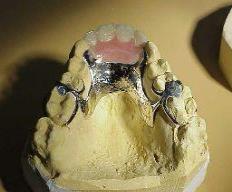 79
21-May-23
Trouble shooting in designing rpd
80
Disruption of occlusal plane due to over eruption of  opposing teeth.
Modifying the opposing tooth 
Conversion of the tooth to an over denture abutment.
Orthodontic intrusion.
In severe cases extraction
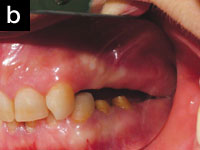 21-May-23
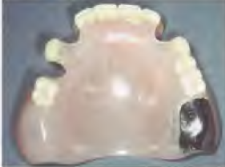 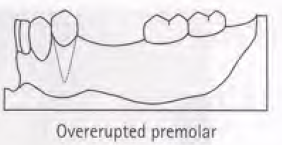 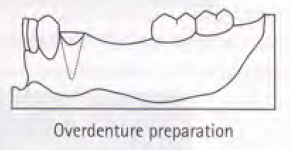 81
Understanding partial denture design ,Oxford university Press,KW Tyson,Yemm,Scott
Tilted teeth

Placing a short rest
Placing a rest with broad occlusal coverage
Ring clasp
Orthodontic correction
Extraction
21-May-23
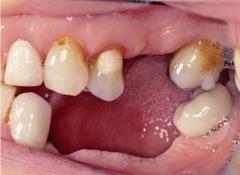 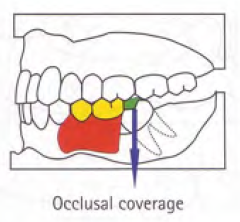 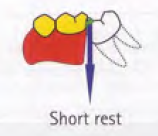 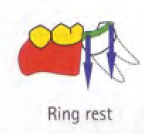 82
Deep bite
Extending the major connector which acts as a backing to teeth surface.
Not including that area in the RPD construction
21-May-23
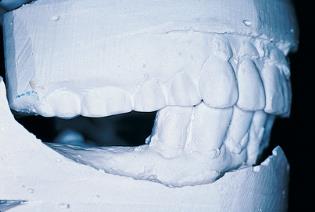 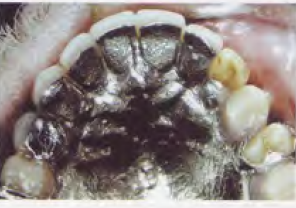 83